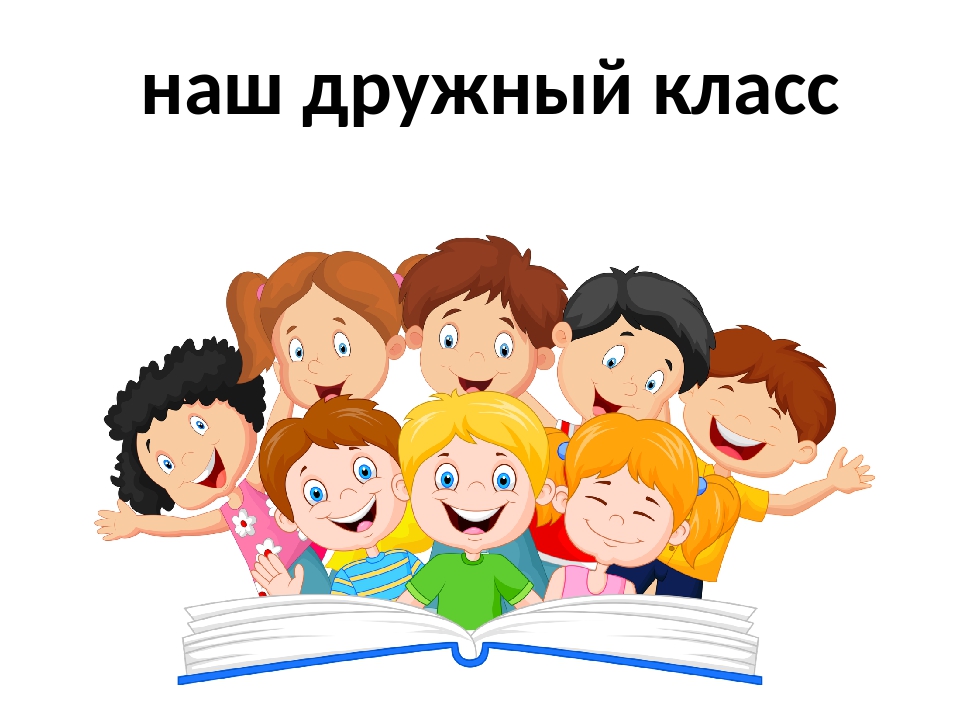 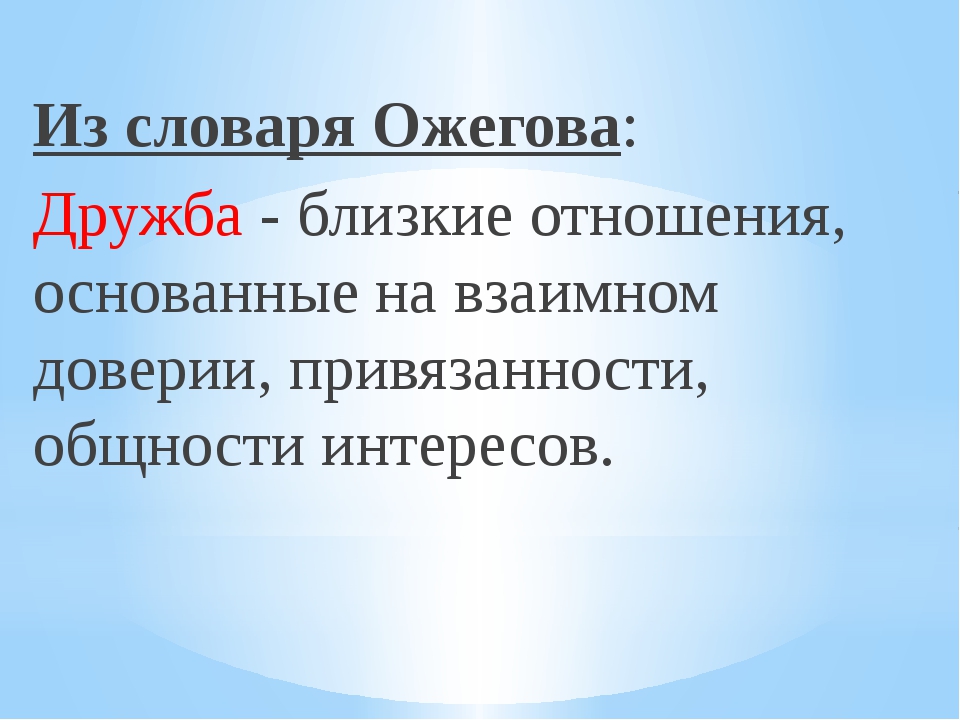 Станция Курская
Станция «Пословицы, поговорки»
Станция «Найди друга»
Станция «Разбери ситуацию»
Станция «Музыкальная»